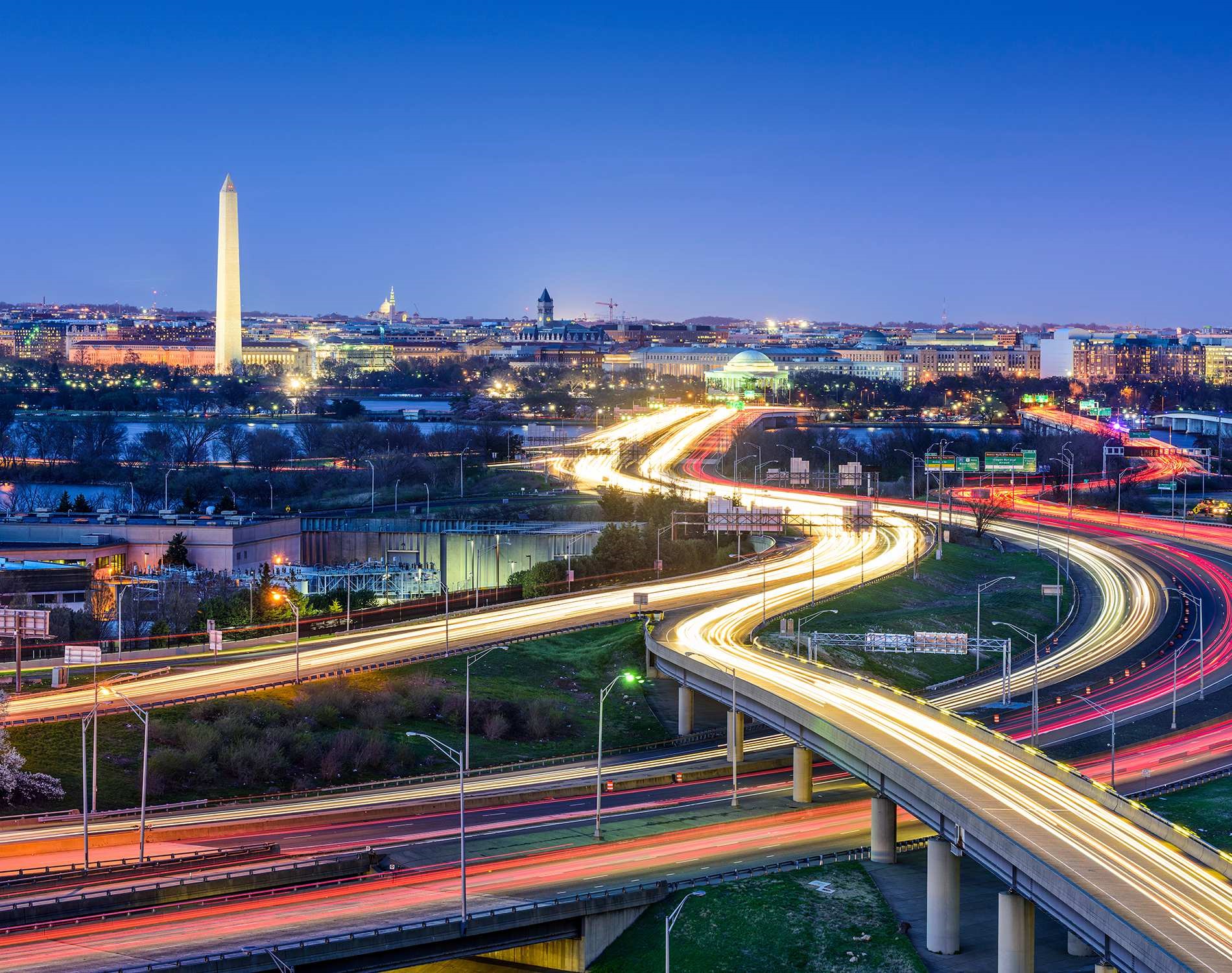 FED GOV CONWebinar Wednesdays2019 SeriesJSchaus & Assoc.Washington DC+ 1 – 2 0 2 – 3 6 5 – 0 5 9 8
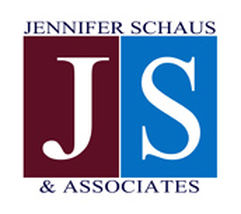 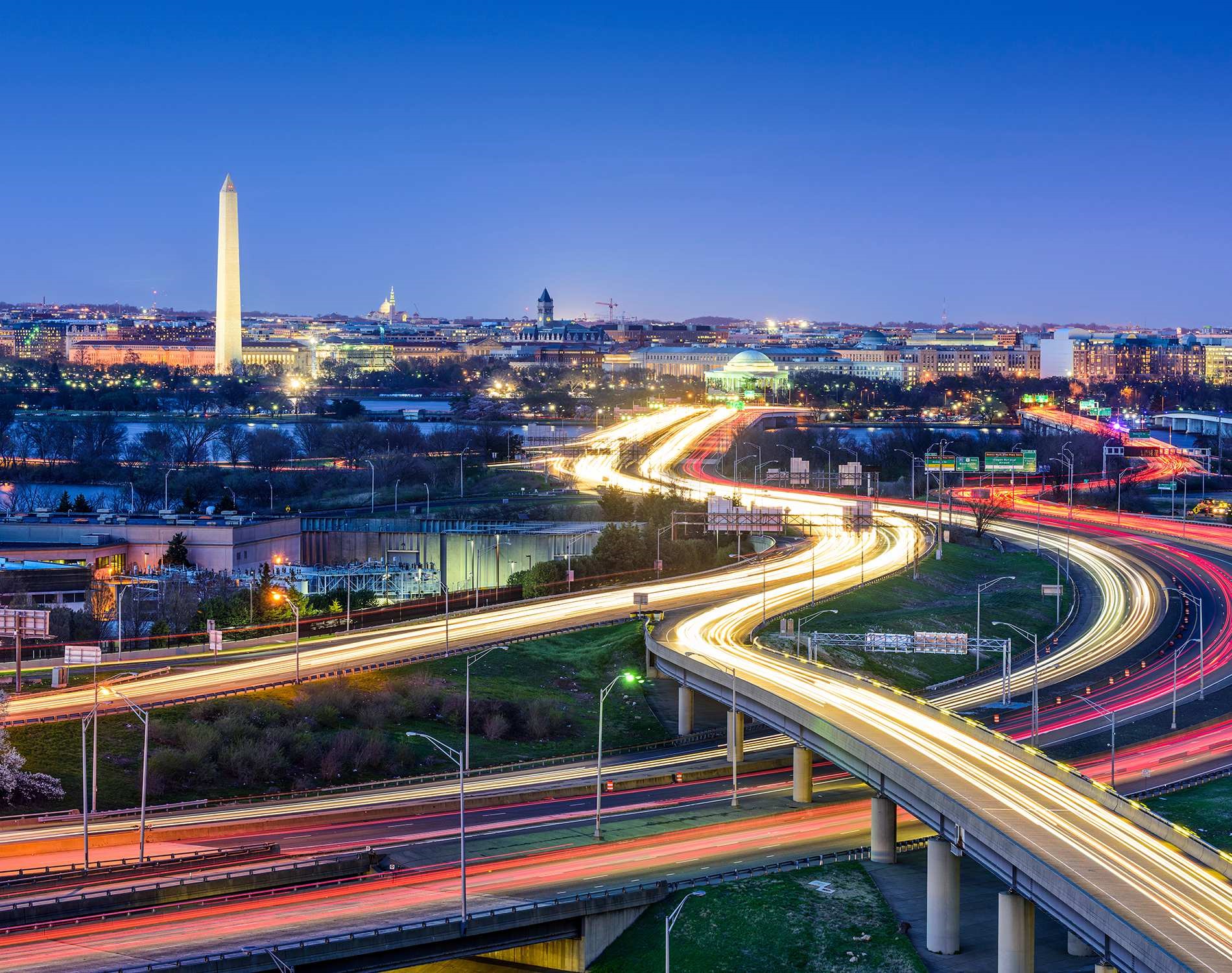 About Our Webinars: - Every Wednesday;- Complimentary;- Recorded;- YouTube & our Website;- No Questions
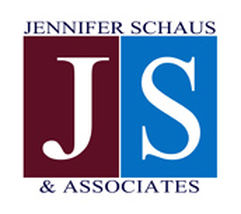 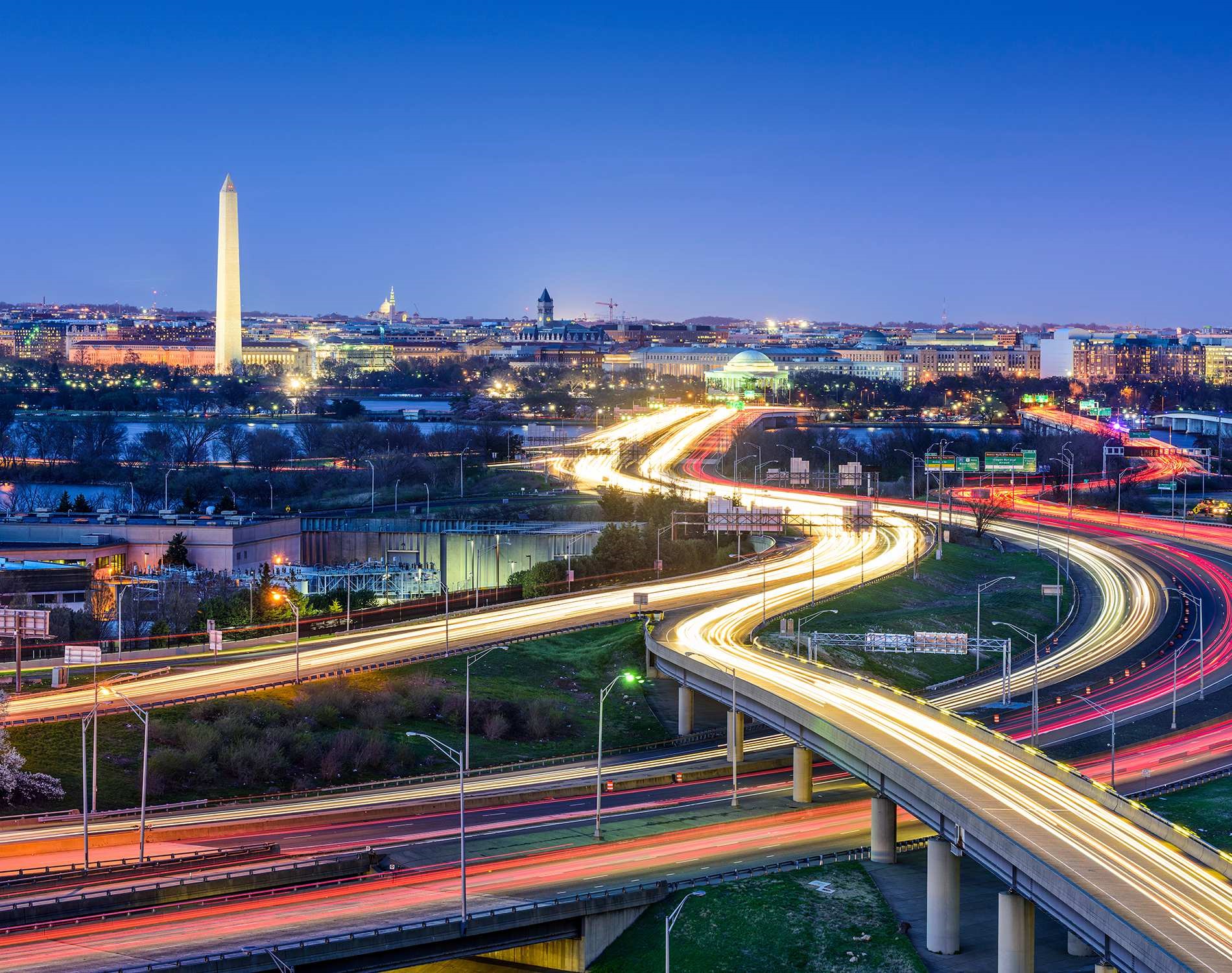 About Us: Professional Services for Federal Contractors- GSA Sched;- SBA 8(a);- Proposal Writing;- Pricing;- Contract Administration;- Business Development
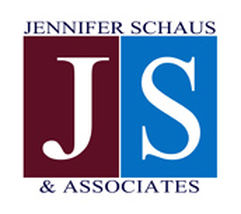 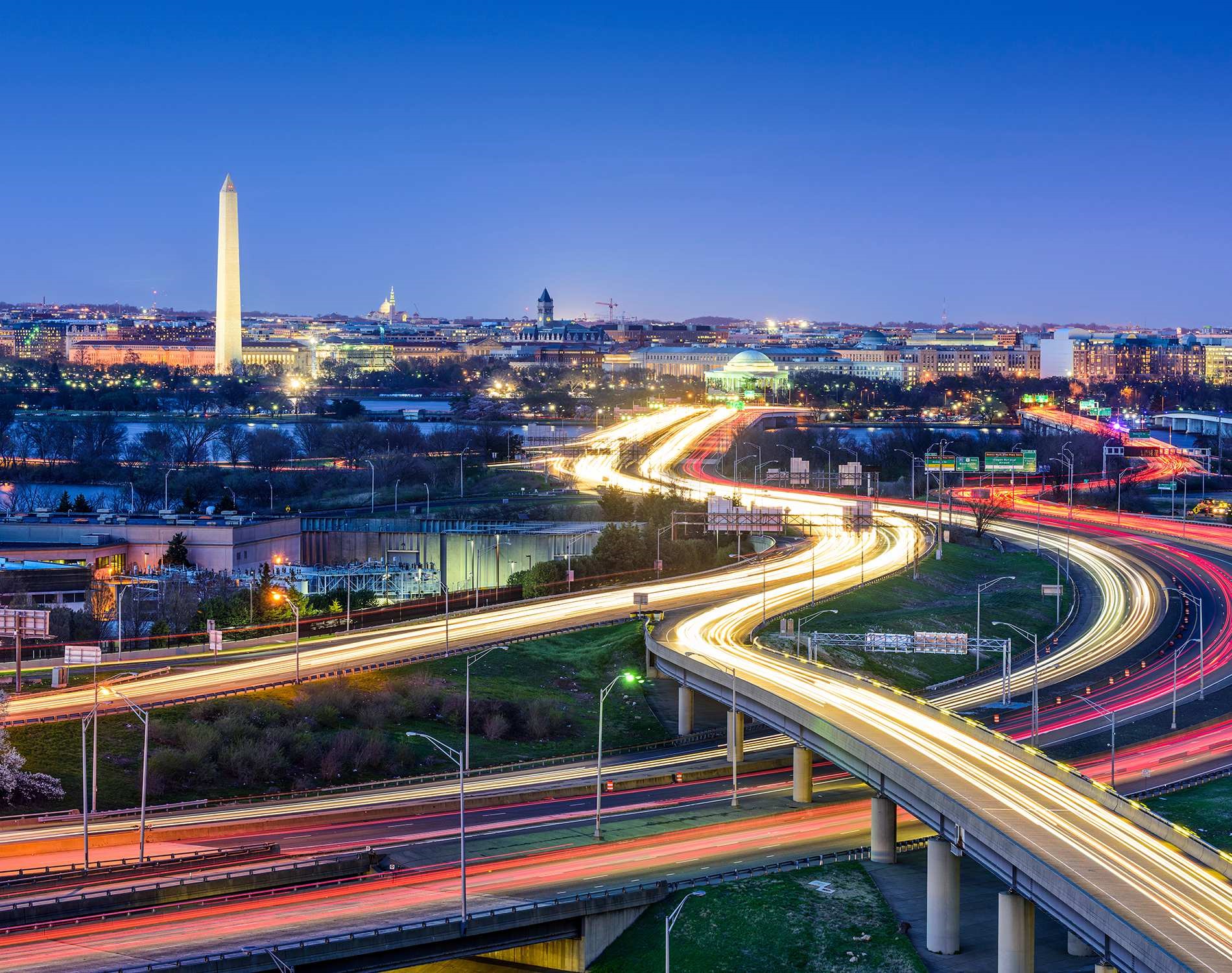 About Our Speaker: Mark AmadeoEducation:LL.M. Georgetown University Law CenterJ.D. University of Wisconsin Law SchoolB.A. Boston CollegeCompany Name:Amadeo Law Firm, PLLC# of Years Federal Gov Con Experience:Practicing Over 20 Years
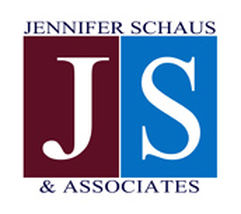 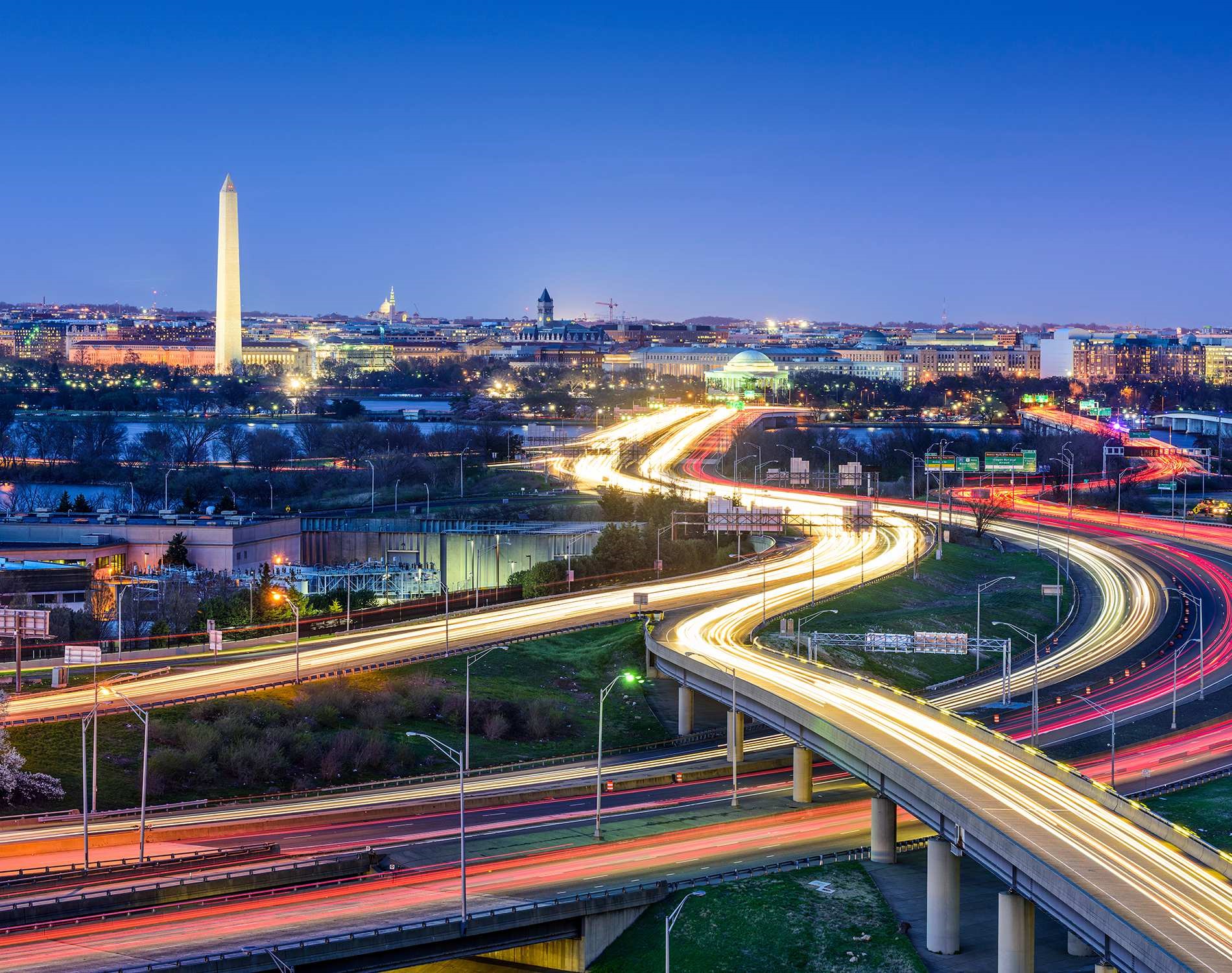 Leveraging Debriefs ForRelationship Building
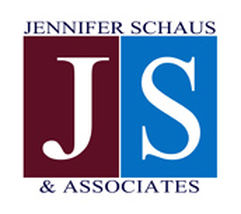 2019  –  Fed Gov Con Webinar Series  -  Washington DC
JSchaus & Associates
Leveraging Debriefs For Relationship Building
Basic Rules

Must be requested in writing
Within three days of notice
Must provide certain information to offerors
Main Goals

Understand why offer not accepted
Determine if grounds for protest
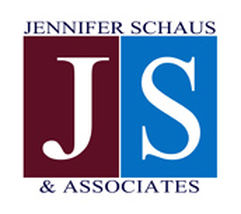 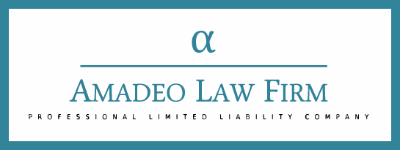 2019  –  Fed Gov Con Webinar Series  -  Washington DC
JSchaus & Associates
In Advance
Request Oral Debrief
In person
Over the phone
Rare opportunity to talk or meet with decision-makers
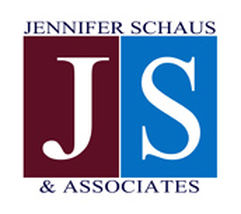 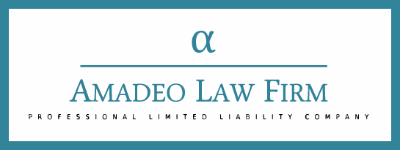 2019  –  Fed Gov Con Webinar Series  -  Washington DC
JSchaus & Associates
In Advance
Get Information
Summary of agency’s rationale
Summary of technical ratings
Postaward - overall ranking of offerors
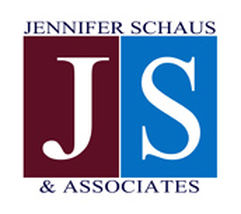 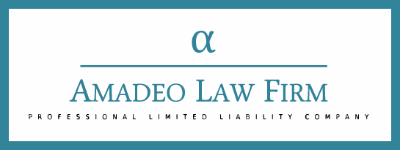 2019  –  Fed Gov Con Webinar Series  -  Washington DC
JSchaus & Associates
In Advance
Be Prepared With Good Questions
Organize by evaluation factor/consideration
Evaluation process description
Strengths and weaknesses
Meet technical requirements
Fail to address any solicitation requests
Past performance rating
How can proposal be improved
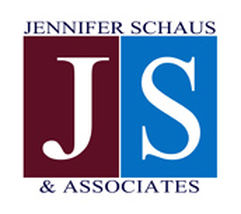 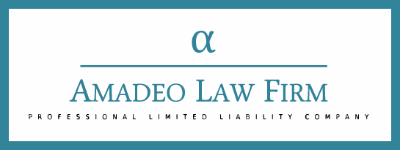 2019  –  Fed Gov Con Webinar Series  -  Washington DC
JSchaus & Associates
In Advance
Study Materials In Advance
Proposal
Solicitation
Award or Exclusion Notifications
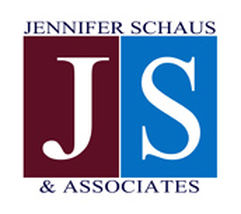 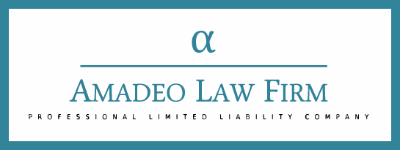 2019  –  Fed Gov Con Webinar Series  -  Washington DC
JSchaus & Associates
Demeanor and Tone
Won’t be the agency’s last solicitation
Maintain professionalism
Don’t argue
Not going to win contract at debriefing
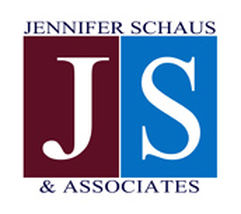 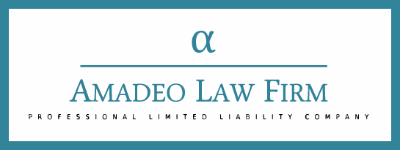 2019  –  Fed Gov Con Webinar Series  -  Washington DC
JSchaus & Associates
Who To Bring
Proposal writer
Program manager or administrator
If possible company decision-maker/senior executive
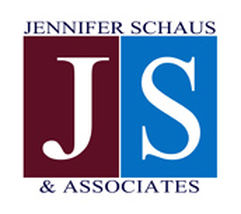 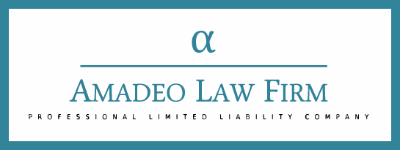 2019  –  Fed Gov Con Webinar Series  -  Washington DC
JSchaus & Associates
Who To Bring
Counsel
Generally, no
Unless pending dispute
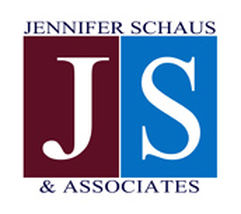 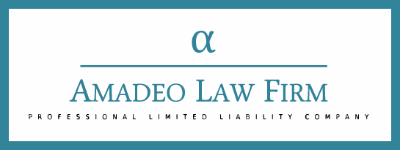 2019  –  Fed Gov Con Webinar Series  -  Washington DC
JSchaus & Associates
Don’t Leave Before It’s Over
May miss important information

Franz Rubenbauer Raumatter 
Two protestors walked out 
Protest untimely because CO prepared to go over areas of the evaluation they challenged
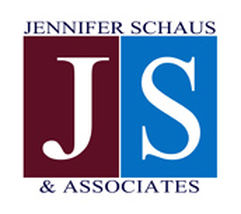 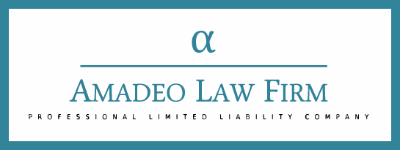 2019  –  Fed Gov Con Webinar Series  -  Washington DC
JSchaus & Associates
What To Do After Its Over
Post-debrief session
Review notes
Compare impressions
Ensure accuracy 
Analyze how to improve proposals
Seek counsel if considering protest
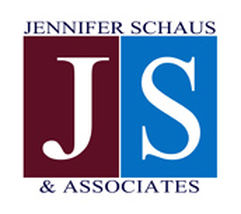 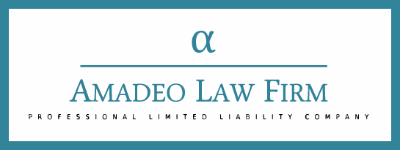 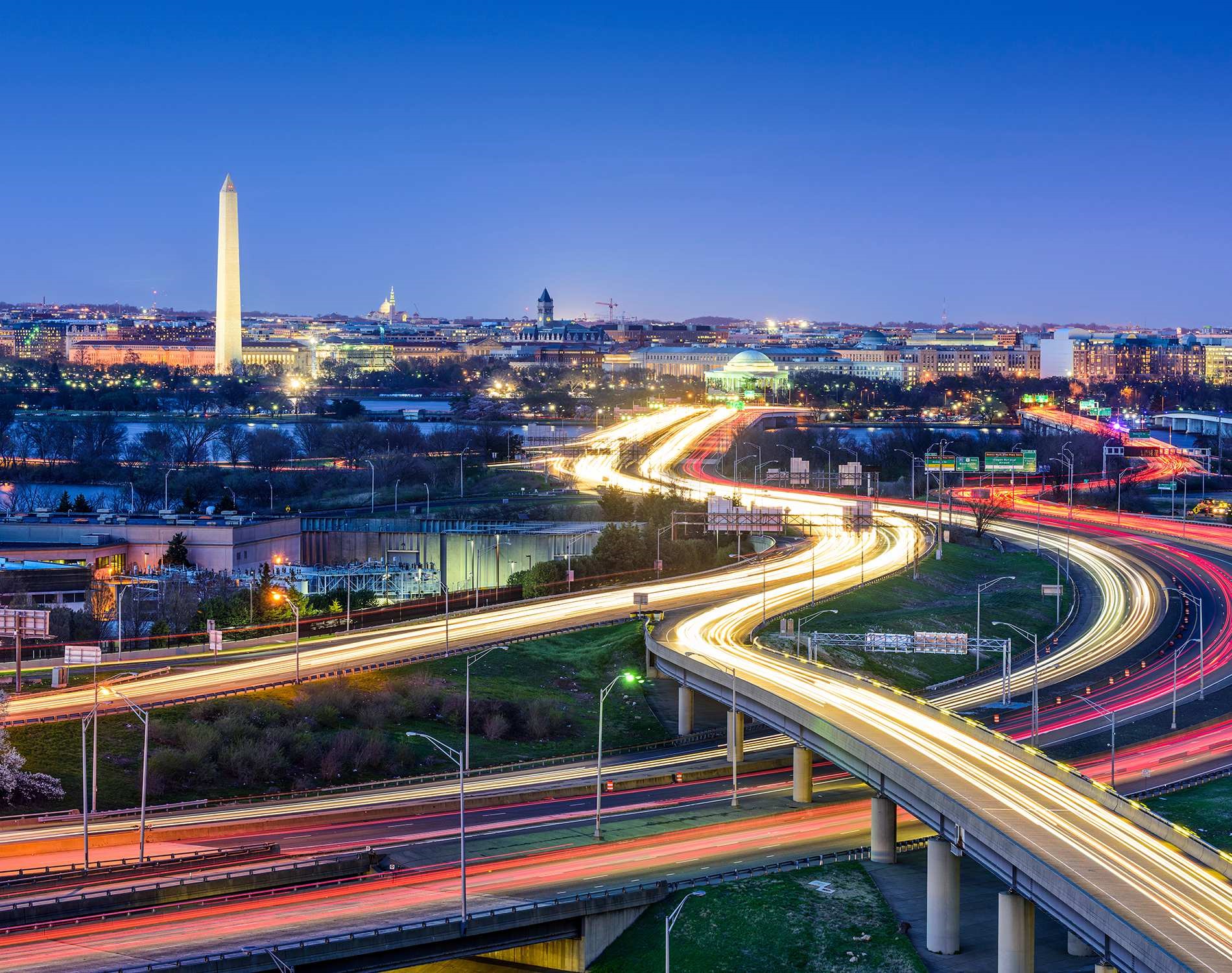 THANK YOU!JSchaus & Assoc.Washington DChello@JenniferSchaus.comwww.JenniferSchaus.com + 1 – 2 0 2 – 3 6 5 – 0 5 9 8
Speaker:  Mark A. Amadeo, Esq.

Email: mamadeo@amadeolaw.com

Phone: (202) 640-2090
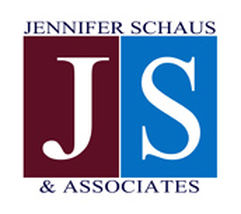